DOWNLOAD this if you’re getting it at D2L!!!!  If you don’t, you won’t be able to hear the words you will have to submit as proof you’ve done this orientation.

Also, be sure to click on “Slide Show” above & then “From beginning.”
Spanish 1001 Online Orientation
You will hear words during the presentation that you will be required to post in the orientation dropbox as proof that you did the orientation.  Failure to post the correct words to me means you DID NOT DO orientation, & you will be dropped from the class.
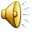 Do not click during the presentation.  Timing is set up to make the slides advance.
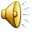 No sound on this page, but you’d better take careful note of the dates.  You have advance warning, so you need to ask off from work, get a babysitter, etc., to be sure you have these dates & times available.

Instructor:  	Dr. Karen Guffey
Office:       	Academic 103D
Phone        	678-359-5232
e-mail:       	k_guffey@gordonstate.edu
Office hours:  	MW 1-2; TR 1:30-2:00; 3:15 - 5:45

Technical Requirements: computer, ADSL connection, Power Point reader
 
REQUIRED Meeting Dates: 
	January 31
	February 23
	March 23
	May 1

	5:00-6:15pm in Academic Bldg Room A215
Objectives: By the end of the course, the student will be able to greet someone in Spanish and convey basic concrete information about topics such as studies, hobbies, and food.  He will be able to participate in simple exchanges with educated native speakers of Spanish.  The methods include formal study of vocabulary and grammar with application to all four areas of language use: reading, writing, listening, and speaking.
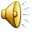 Course expectations and warnings: Taking an online course means that you must be self-motivated.  Students in a regular Spanish 1001 course have a quiz or test almost every day; students in the online course have tests/quizzes/presentations only four days during the semester, but they are responsible for and tested over the same material that students in a regular 1001 class are.  For that reason, they must study and learn without the motivation of frequent tests/quizzes.  On a typical on-campus meeting day, students will take a vocabulary test and grammar test and do an oral presentation.  If they wait until the previous night to prepare, they will certainly fail the course.
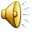 NEVER, under any circumstances, use an online translator.  You learn nothing, and they usually put out garbage, so I can tell if you’ve used one.  (For the penalty for translator usage, see below.)  The best online dictionary, which you are free to use, is http://www.wordreference.com/.

You have a lot to turn in, including interactive grammar exercises, reading (“Lecturas”) exercises, listening (“Escuchemos”) exercises, and compositions.  Later in this presentation you will find the instructions for turning in these assignments.

Penalty for using translator: you will lose 1 point off your FINAL AVERAGE every time your work demonstrates that you used a translator.
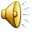 No sound on this page, but you need to write down the word “require” on the list of words you’re keeping.
Vocabulary: There are 12 vocabulary lists; you will have a timed quiz over each.  You will find that vocabulary homework is assigned for each of the lists.  The homework is interactive fill-in-the-blank.  You need to do the homework over & over & over again (it loads in a different order every time) until you can do it correctly all the way through without looking at your notes.  THAT'S when you're ready to do the quiz.  Quizzes have a 7-minute time limit.  That's plenty of time to do a quiz if you know the words but definitely not enough time to look all of them up.  There are a number of ways to cheat on those quizzes, I'm sure, but there won't be when you take the vocabulary TESTS on campus .  If you don't learn the words when you take the online quizzes, heaven help you when you have to take them on-campus, when they count more.
           
Note: Quiz 1 has an 8-minute limit, to allow you to be accustomed to the quizzes.  Also, you may take the first quiz twice, & the higher grade will count, but with all the other quizzes, you get only one attempt.
Pronunciation:  There are four pronunciation assignments.  There is no check-up for those, but if you fail to do them, your pronunciation will be negatively affected.  If you would like for me to evaluate your pronunciation at any time, you may record a dialogue or anything you like and e-mail it to me.  The program I use for recording is called Audacity, which is a free download at http://audacity.sourceforge.net/.
 
Students are encouraged to practice speaking with others taking a Spanish course or with native speakers.  They should take advantage of on-campus meeting times to spend as much time as possible practicing with classmates before the meeting in order to be better prepared for the oral assignments.
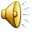 No sound on this page, but you need to write down the word “deal.”
Lessons: Download your syllabus & list of assignments!!!!!
    When you click on “articles & plurals” on January 16, for example, you’ll be taken to the lesson on articles & plurals.  There are practices throughout the lesson to help you learn the material.  At the end is a link to your homework, which is what you have to copy to turn in.  YOU MUST VIEW EACH LESSON AS A SLIDE SHOW.  That means clicking on the third icon from the left on the bottom (it looks like an open book) or “slide show” on the bar at the top & then “from the beginning.”  If you are viewing this show correctly (which means you’re able to hear something on most pages), then you’ve done that correctly already.
Vocabulary: When you click on “list,” it takes you to the vocabulary words you have to know.  When you click on “vocab 1,” “vocab 2,” etc., it takes you to the vocab homework you have to do.
Assignments:  I will NOT accept late assignments for credit.  Assignments are due by midnight on the day for which they are assigned.  Credit is given for your having the homework done; you get the same amount of credit regardless of how many you miss, so ignore the score that you get at the top of your interactive homework when you click “check.”

In D2L, there is a dropbox for every assignment (except “escuchemos” exercises). Copy your completed exercise & paste it into the “comments” box.   D2L won’t allow you to submit anything in a dropbox without attaching a file, so attach whatever you want, but put the assignment in the “comments” box.  As stated above, you receive no credit for any homework submitted late. YOU ALSO WILL RECEIVE NO CREDIT FOR HOMEWORK SUBMITTED INCORRECTLY.

Whatever follows “due” must be submitted. If any of the links in your list of assignments doesn’t work (and they won’t if you don’t download the document), you can find the assignment under “homework” in the D2L module.	
         *Note: all links on the syllabus/list of assignments have been updated.

Ignore the voice part that starts with “list of assignments.”  What you need to know is that there’s no reason that vocabulary links & all other links on your list of assignments shouldn’t work.  But everything on that list is on my Spanish 1001 (NOT Spanish 1001 ONLINE) page.
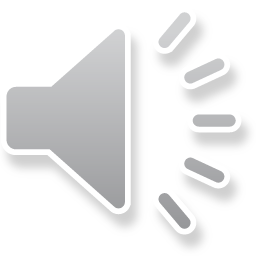 Cheating: You are expected to do your own assignments.  Failure to do so will result in your being unprepared for tests.  During tests, if you copy an answer onto your test from another student, a cheat sheet, a book, a cell phone, the palm of your hand, or anywhere else, you will receive a 0 on that quiz or test.  If there is any object with any material on the test or quiz within your reach during the test, you will receive a 0 on that test or quiz.  For example, if you are sitting on a paper with test material on it, you will receive a 0 even if you protest that you did not know that it was there and certainly were not using it.  If you commit any other action that constitutes cheating, you will receive a 0.  You may also be expelled from the course or receive an F in the course, actions that are at the discretion of the instructor and the division head.  If you cheat on a mid-term or final exam, you will receive an F in the course.
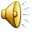 Dropping the class: Anyone wishing to drop any class must do so by March 6Failure to do so will result in a grade of WF if the student ceases to turn in assignments and/or attend the required on-campus meetings.

Communication: It’s much easier to reach me by e-mail than by phone.  Send messages to k_guffey@gordonstate.edu.  You can also message me on D2L, but I check my e-mail much more frequently.

BTW, do NOT send homework to my e-mail.  There’s a reason for those dropboxes, & my e-mail account is not smart enough to figure out how to put your homework into your dropbox.
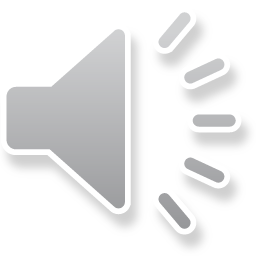 IMPORTANT!!!!!!!!!!!!!!!!!!!!  You need to download all Power Points when viewing, not simply look at them on D2L.  When viewing a Power Point slide show, click on the third icon on the bottom right after opening the show.  This will allow you to view the show with all its little “tricks.”  Things appear in a different order that way, the order in which you need to view them to really understand what’s going on.
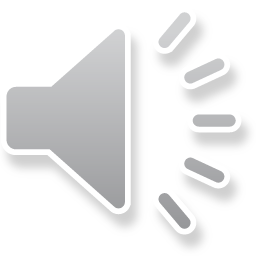 Grading:

Assignments:	 14%
Vocabulary quizzes  8%
Vocabulary tests	 15%
Oral:		 10%
Tests 1 & 2 (3)	 15 %
Mid-term exam	 19%
Final exam		 19%
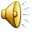